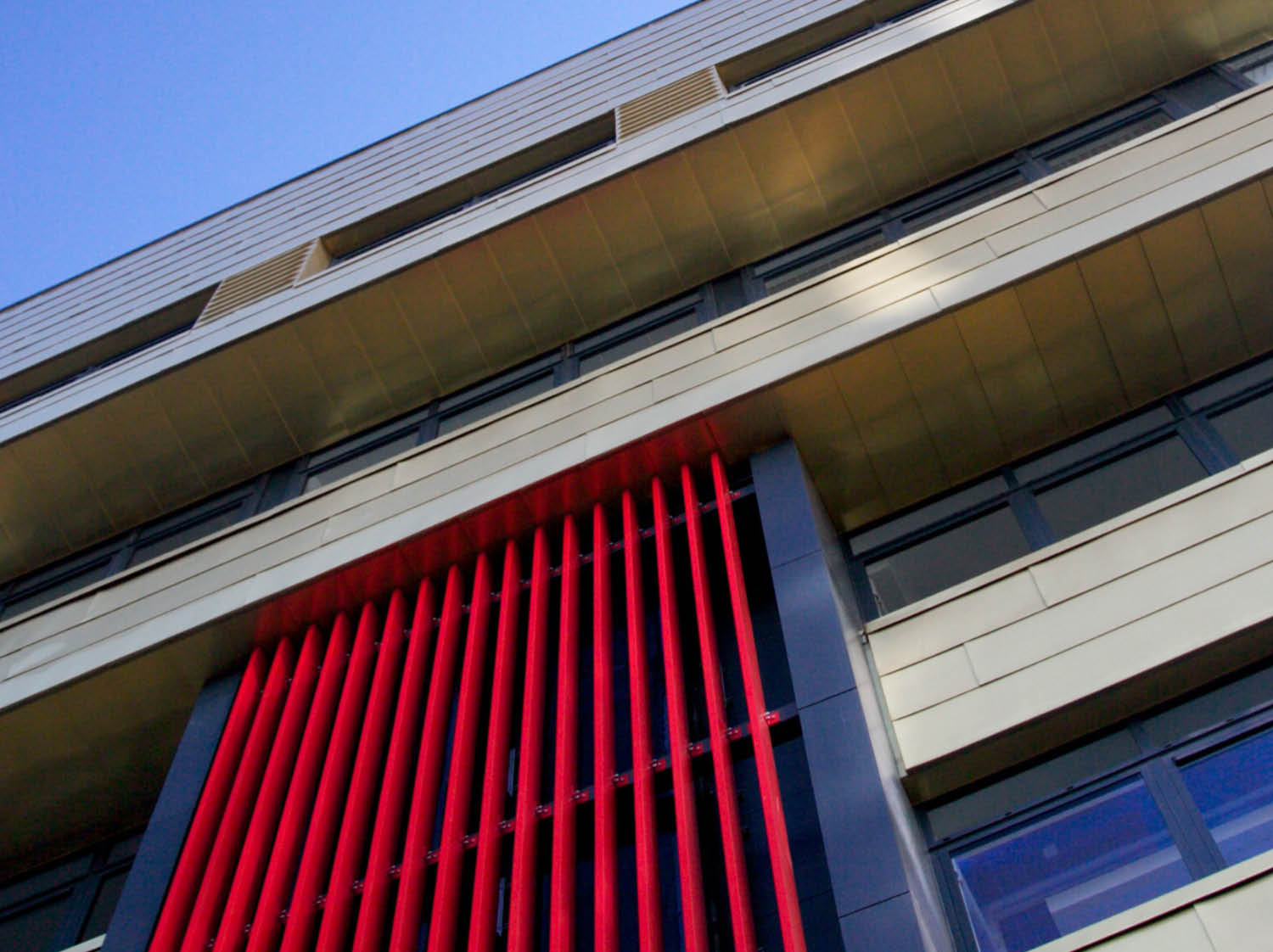 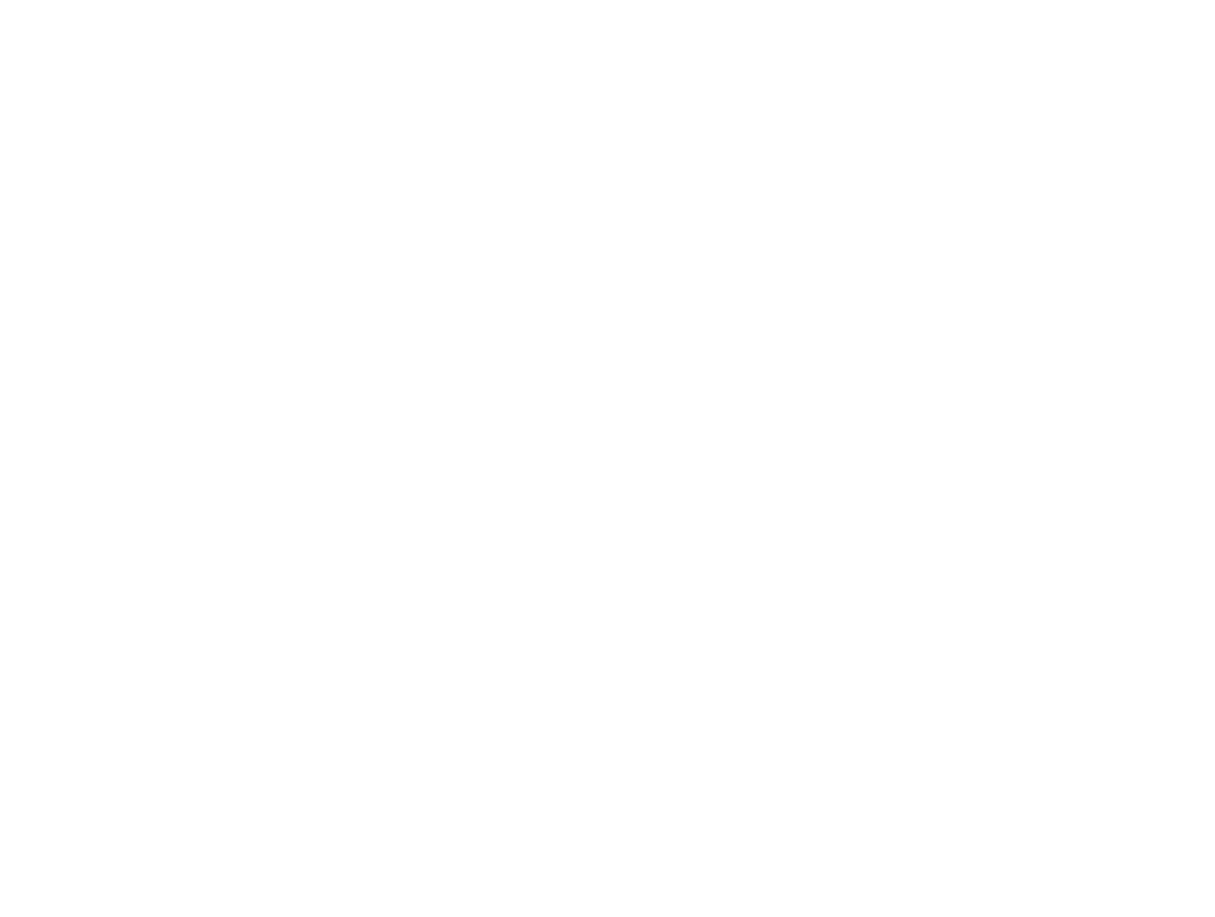 Supported Employment beyond severe mental illness: introducing the policy context, project and webinar series 

Prof Adam Whitworth
University of Strathclyde
Adam.Whitworth@strath.ac.uk
X   THE PLACE OF USEFUL LEARNING
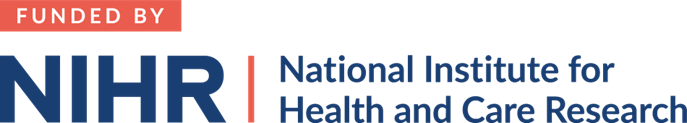 1
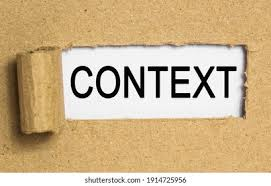 2
The all too familiar work-health context
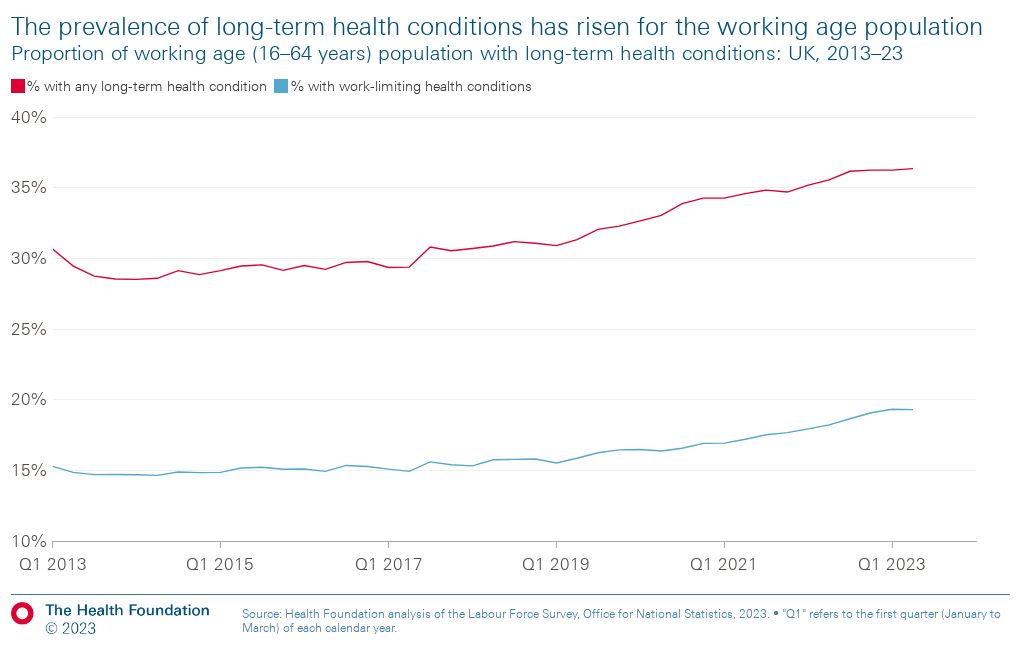 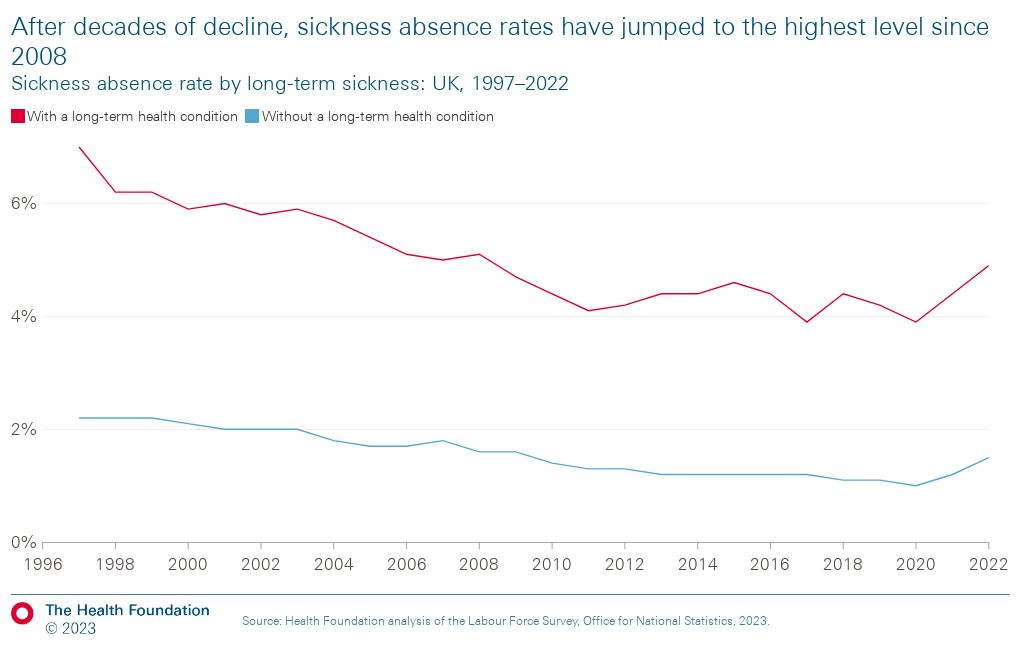 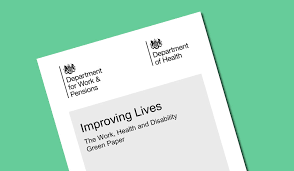 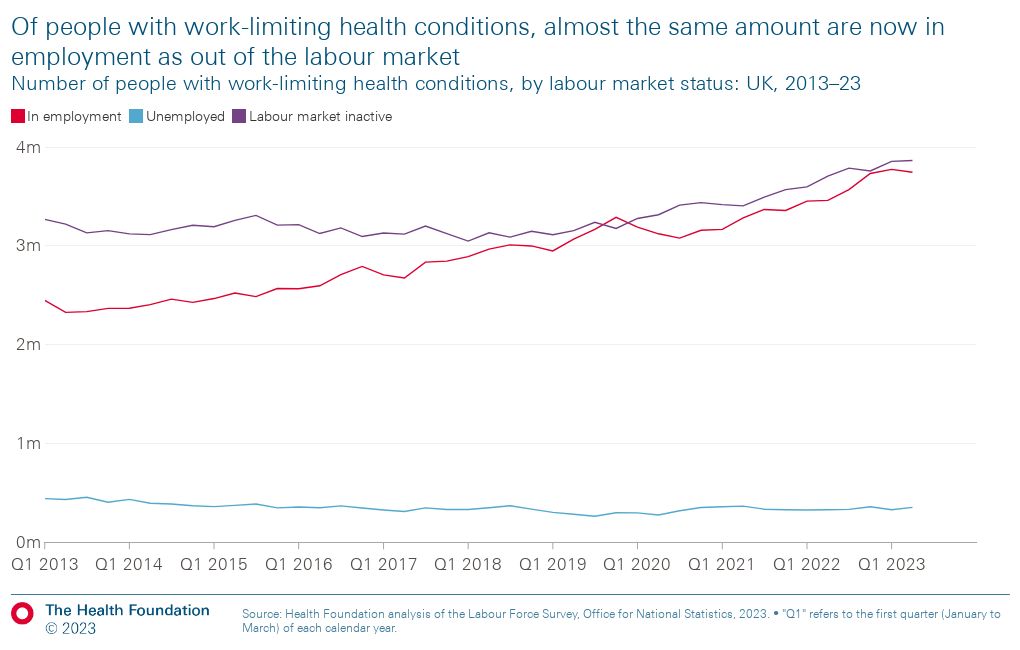 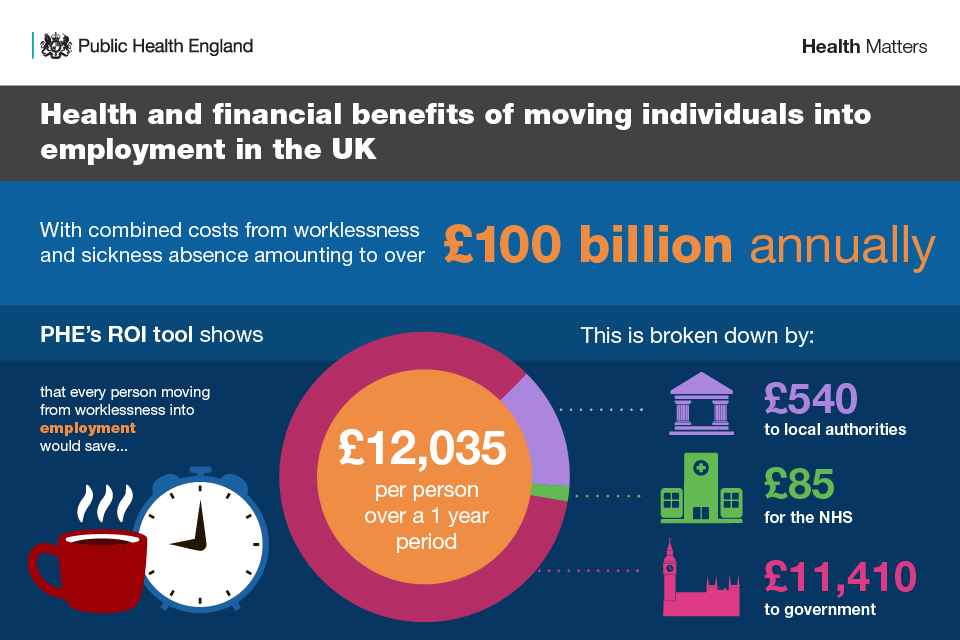 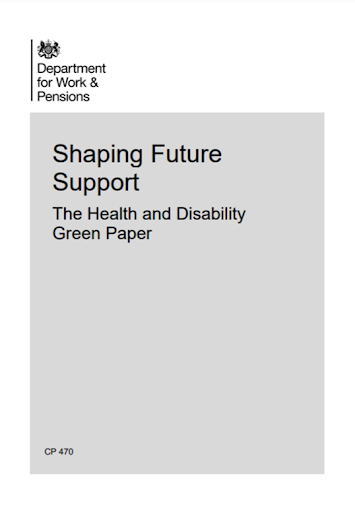 3
Supported Employment: origins & effectiveness
IPS severe mental illness (IPS SMI): Around 30 international RCTs: average effects IPS 55% job starts vs 25% control plus markedly better pace to job start, hours worked (and hence total earnings), job sustainment compared to control
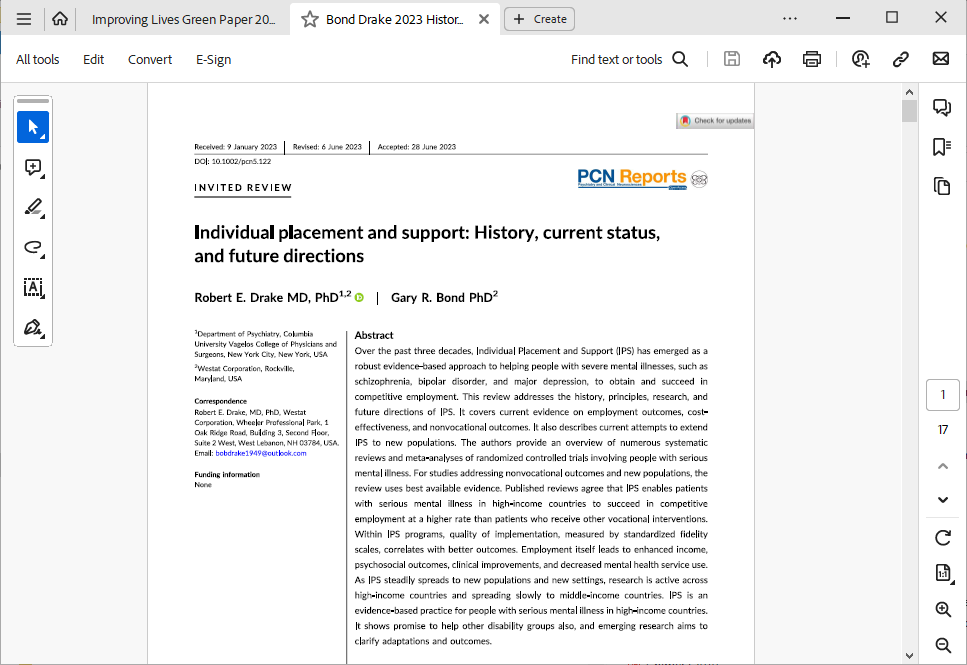 4
High-level intro to Supported Employment
IPS
SEQF
Fidelity key to Supported Employment: two key & distinct models
Many similarities between SEQF & IPS: values, fidelity, nature of delivery, focus on both process & outcomes
But some important differences too: typical population groups, model implications (components, costs), integration
5
Fidelity
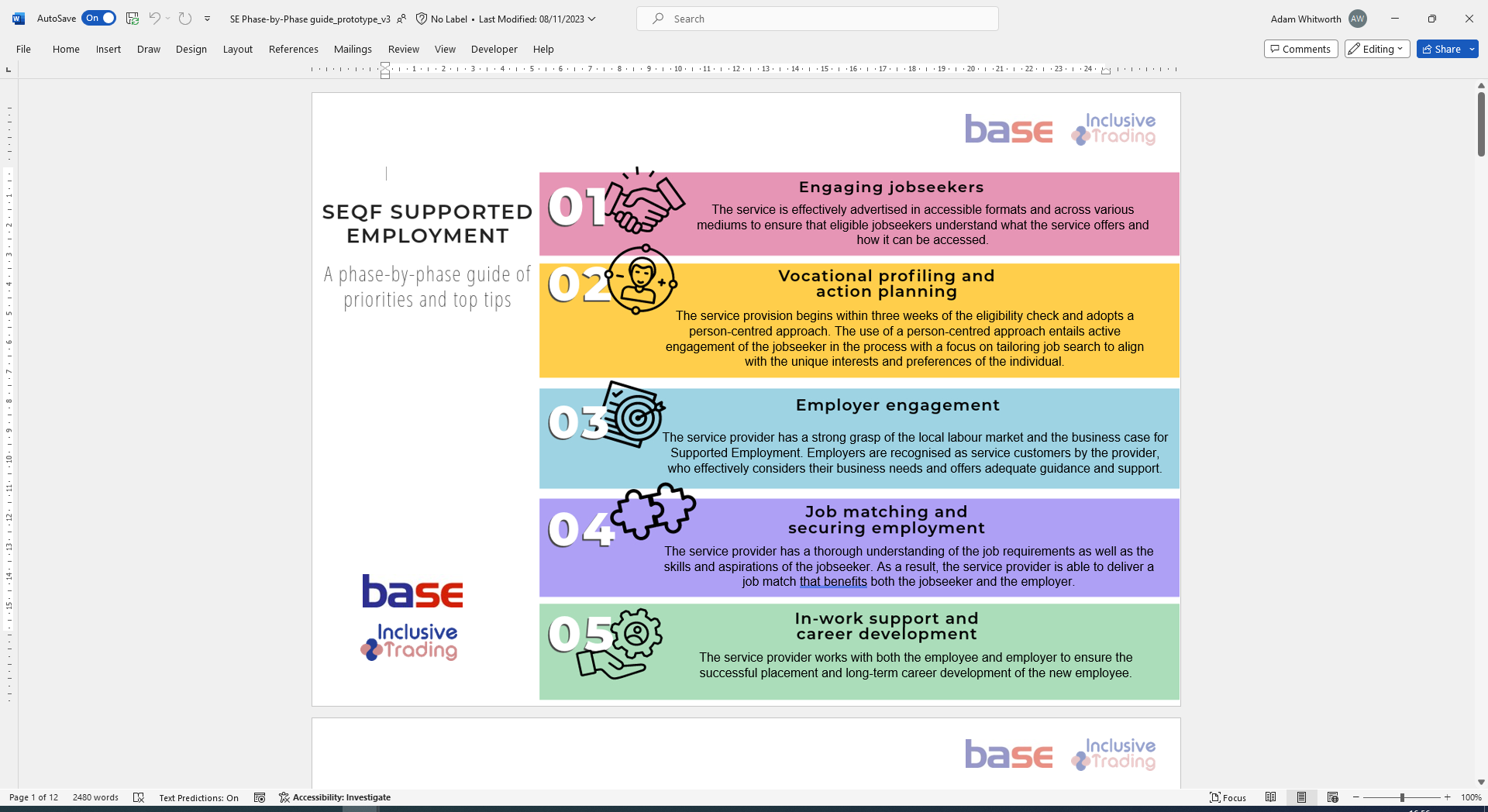 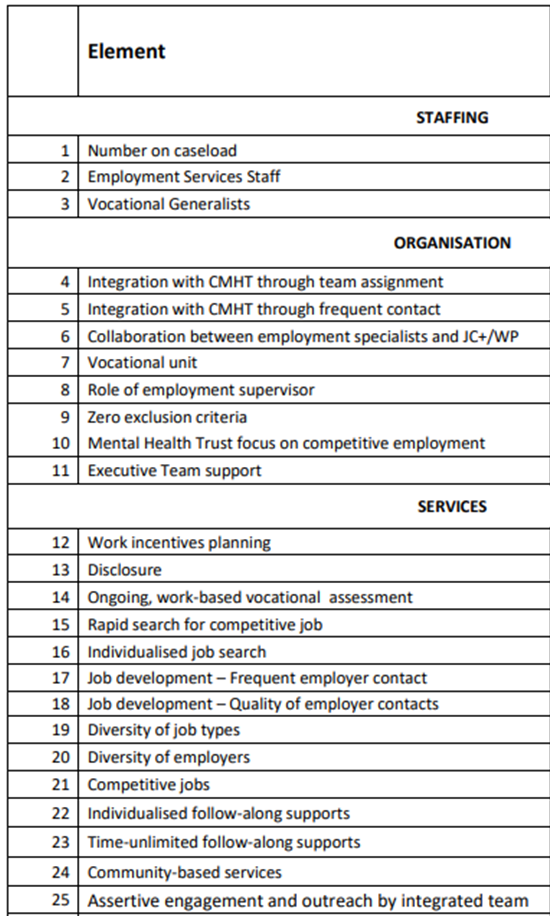 IPS
SEQF
+ 
Business Results 
(job entry, sustainment, pace, jobseeker & employer satisfaction)
6
Peeking inside a Supported Employment service: so far so generic…
Job matching & securing work
(& Job/Work analysis)
(Whole Person) Vocational Profiling
Engagement & Referrals
Employer Engagement (& Support)
In-work support & Progression
7
Peeking inside a Supported Employment service: but distinctive under the hood
General & specific proactive  employer activities 

Employer/dd-side & client/ss-side activities
Tailored in-work support that fades

Some in-work cohorts
Job matching & securing work
(& Job/Work analysis)
(Whole Person) Vocational Profiling
Engagement & Referrals
Employer Engagement (& Support)
In-work support & Progression
Disclosure & employer mediation 
(with client consent)
Referrals
IPS: Co-location & Integration
IAPT, physios, pain management teams, GPs & PCNs, community hubs, self-referrals, JCP signposting…
Throughout it is based on fidelity & values
8
The motivation for our NIHR project: Major Supported Employment innovation & evolution in UK & internationally
NHSE IPS SMI
PHE/OHID IPS-AD
DWP IPS-PC
DWP Health-Led Trial
DWP SEQF Proof of Concept
DWP SEQF Localised Supported Employment
DWP Universal Support
9
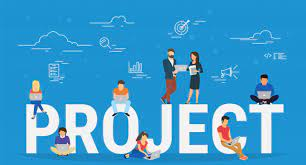 10
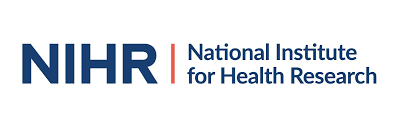 Project overview
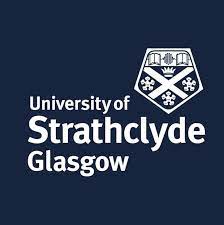 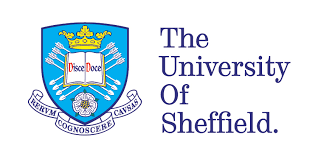 National Institute for Health Research (NIHR) funding running Apr 2022 – Mar 2024
Applied academic research with commitment to coproduction, equality & practical impact
Ethical approval from University of Strathclyde
Project advisory group to provide expert advice and guidance, critical scrutiny, and support dissemination and impact
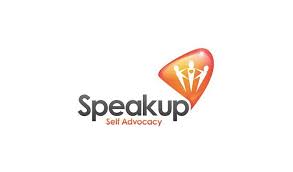 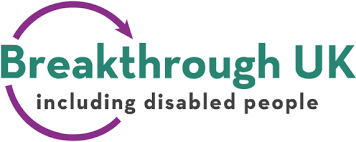 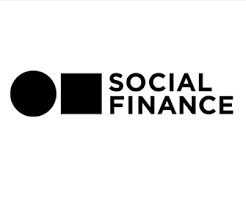 11
Project objectives
1. To review the international experience and evidence of Supported Employment beyond severe mental illness (WP1);
2. To transform understanding of Supported Employment beyond severe mental illness in design & implementation to support future effectiveness, cost-efficiency, experiences and equity (WP2);
3. To understand the costs and cost-benefits of alternative Supported Employment beyond severe mental illness scenarios and to build new open source cost-benefit tools for wider use (WP3);
4. To maximise applied impacts through webinars and a toolkit of practical resources to support commissioners and providers in future
12
Project structure
Work Package 1: a systematic review of interventions and evidence of Supported Employment beyond severe mental illness internationally in the past 20 years 
Work Package 2: c85 qualitative interviews with providers, co-location partners, service users, commissioners from key interventions. Critical reflections & lessons learned for future 
Work Package 3: cost-benefit analysis strand focusing on IPS low-moderate MH &/or MSK and the creation of open source user friendly CBA tools for future public use
Work Package 4: practical resources to help commissioners and providers to effectively design and implement future Supported Employment interventions beyond severe mental illness
13
Project structure
Work Package 1: a systematic review of interventions and evidence of Supported Employment beyond severe mental illness internationally in the past 20 years 
Work Package 2: c85 qualitative interviews with providers, co-location partners, service users, commissioners from key interventions. Critical reflections & lessons learned for future 
Work Package 3: cost-benefit analysis strand focusing on IPS low-moderate MH &/or MSK and the creation of open source user friendly CBA tools for future public use
Work Package 4: practical resources to help commissioners and providers to effectively design and implement future Supported Employment interventions beyond severe mental illness
14
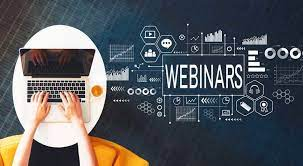 15
Future webinars through 2024
16
Up next…
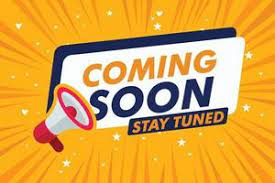 Synthesis of international quantitative evidence around vocational outcomes

Wed 13th March 2024, 14:00-15:30

https://www.eventbrite.co.uk/e/844726247947?aff=oddtdtcreator

Find out about upcoming events via LinkedIn:
#adamwhitworth
#ipsbeyondsmi
17
NIHR acknowledgement and disclaimer
This study/project is funded by the NIHR Policy Research Programme (PRP) (grant number NIHR202996). The views expressed are those of the author(s) and not necessarily those of the NIHR or the Department of Health and Social Care
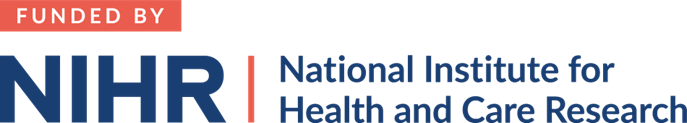 18
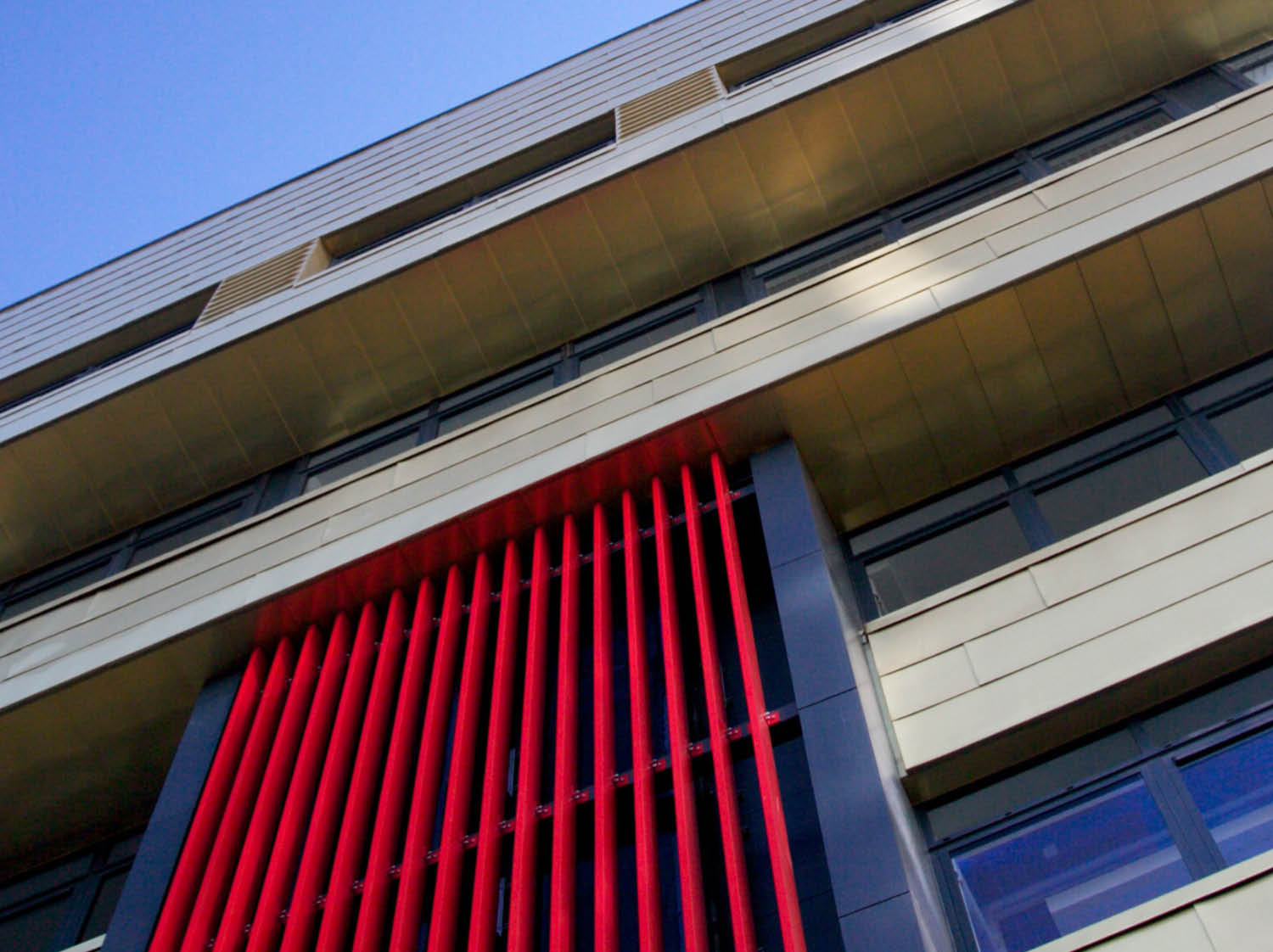 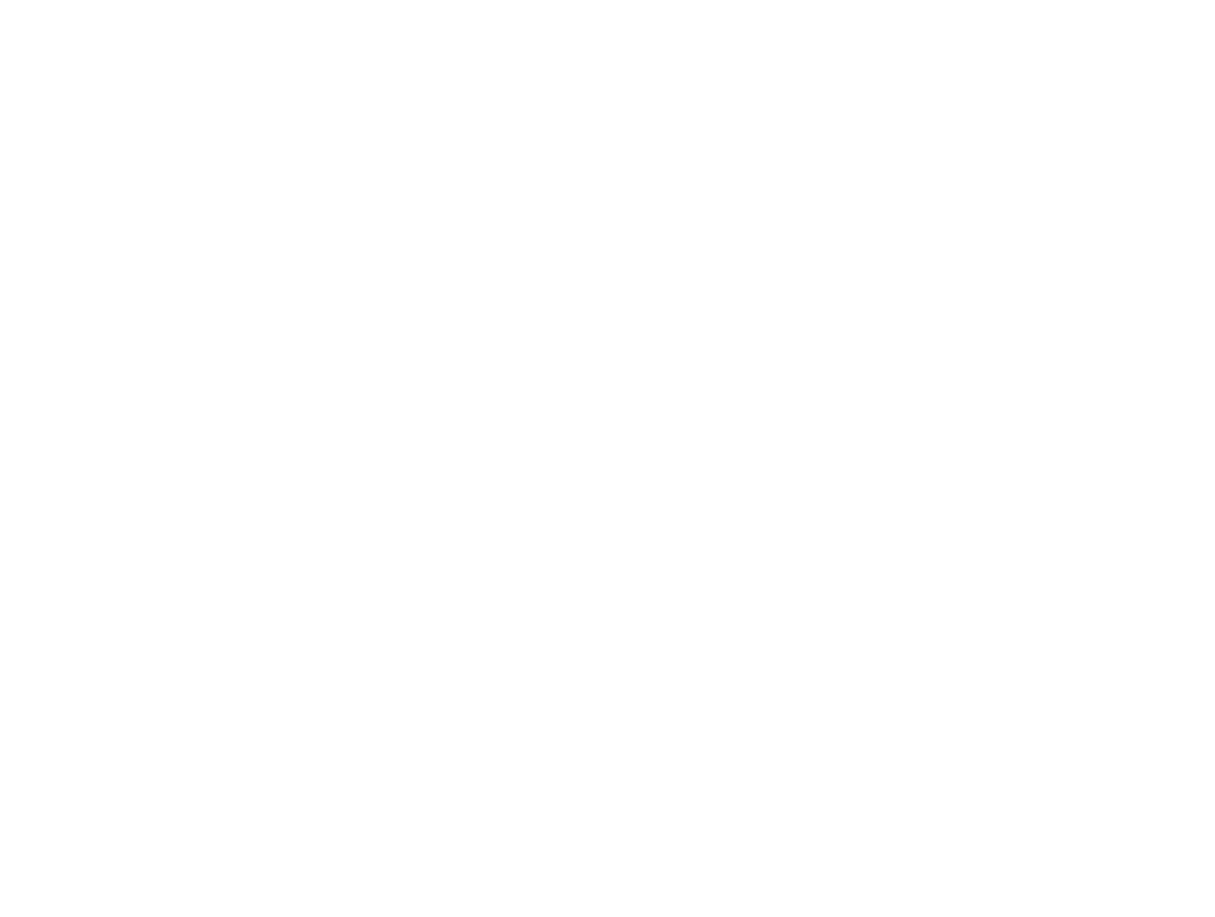 Thanks for listening. Questions?
X   THE PLACE OF USEFUL LEARNING
19